Designing the Extrusion System of Chocolate 3D printer
Hongyi Jiang, Adam Kemp, Applied Engineering Research
Research Goal
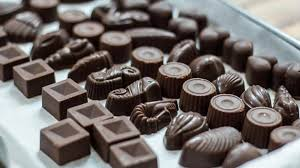 We need chocolate!!!
Problems with current chocolate:
Lack of structural complexity


Require a long time of molding

Not convenient
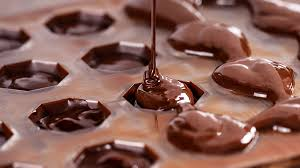 Advantages of Food 3D printing:
High degree of freedom


Personalized food designs.
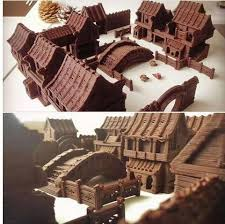 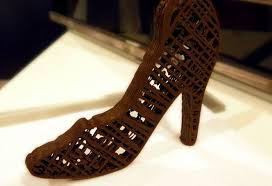 [Speaker Notes: pictures]
Problems with Current Chocolate 3D Printer
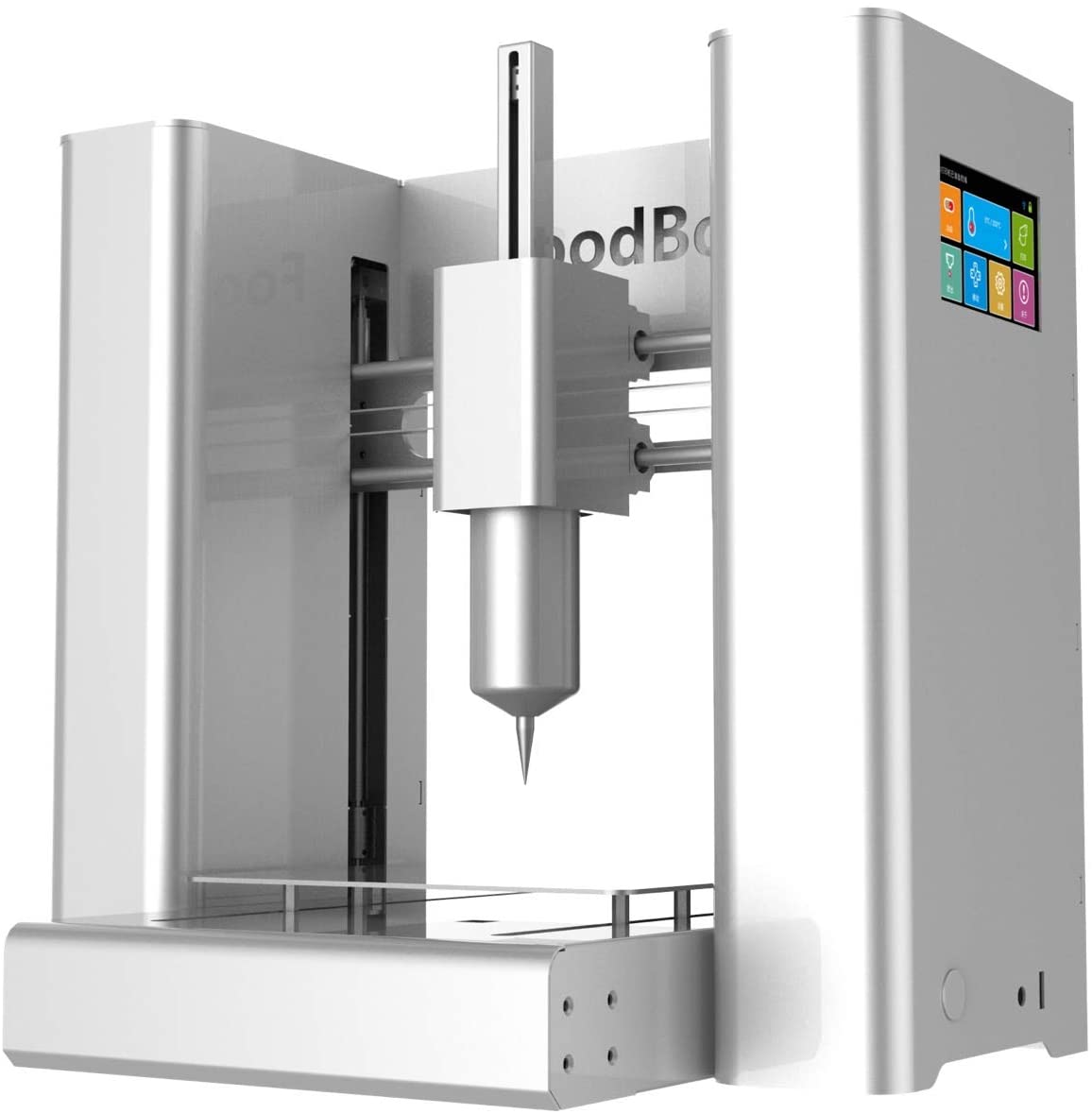 Expensive

Limited functions

Cannot perform tempering
$2499
[Speaker Notes: Elaborates, pictures expensive while useless]
Research Potential
Provide a useful tool for pastry chef

Improve the efficiency of producing chocolate

Require less skill to master

Personalized design for everyone
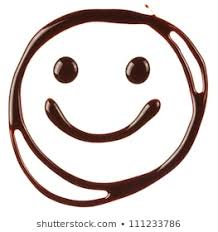 [Speaker Notes: Learning curve, reduce redundant work, complex chocolate production accessible for everyone]
Research Objectives
Design a Chocolate 3D printer that print out complex structures of chocolate with tempering process from chocolate chips
[Speaker Notes: Tempering process as pictures]
Qualitative performance objectives
The printer is cheap

The printer is convenient to use

The chocolate product is delicious

The chocolate is safe to eat

The chocolate printer can attract consumers
Quantitative performance objectives
The difference between the final product and the designed 3D model is about 2mm.

The 3D printer can continuously print for over 5 hours

The 3D printer can print out an object with a volume at least 100 cm³

The temperature should stay around 2 ℃ to the target temperature during 90% of the printing process.

The 3D printer can print with less than 2% waste of material
Research Approach
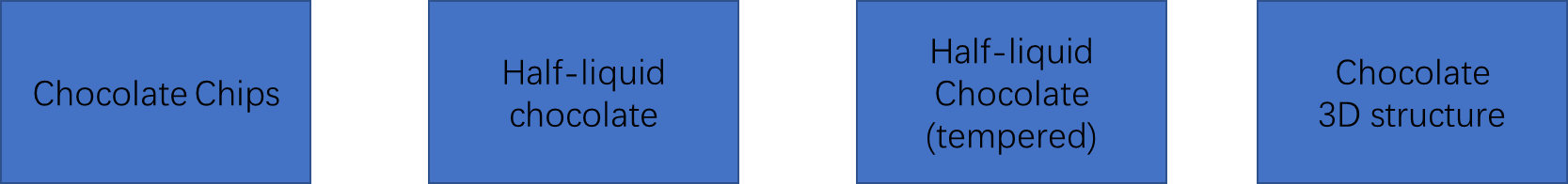 Research Approach
Fused deposition modeling
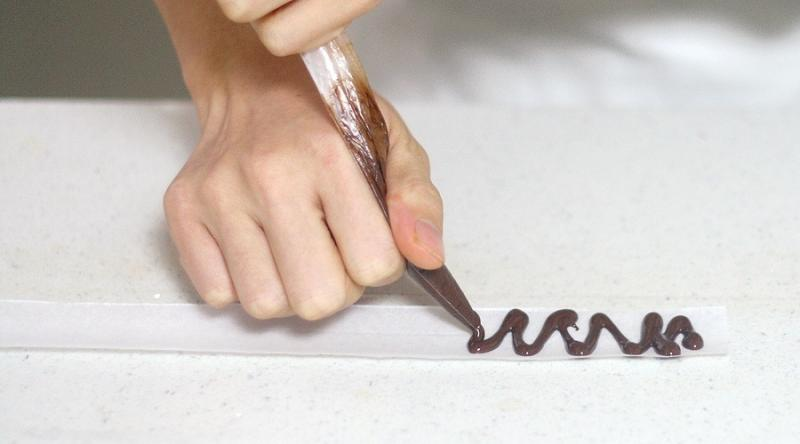 [Speaker Notes: Picture larger, highlight extrusion system]
Research Approach
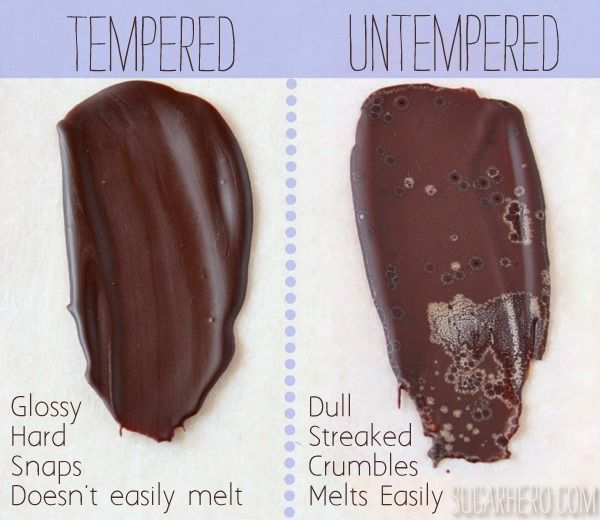 [Speaker Notes: Title,]
Tempering process
Design
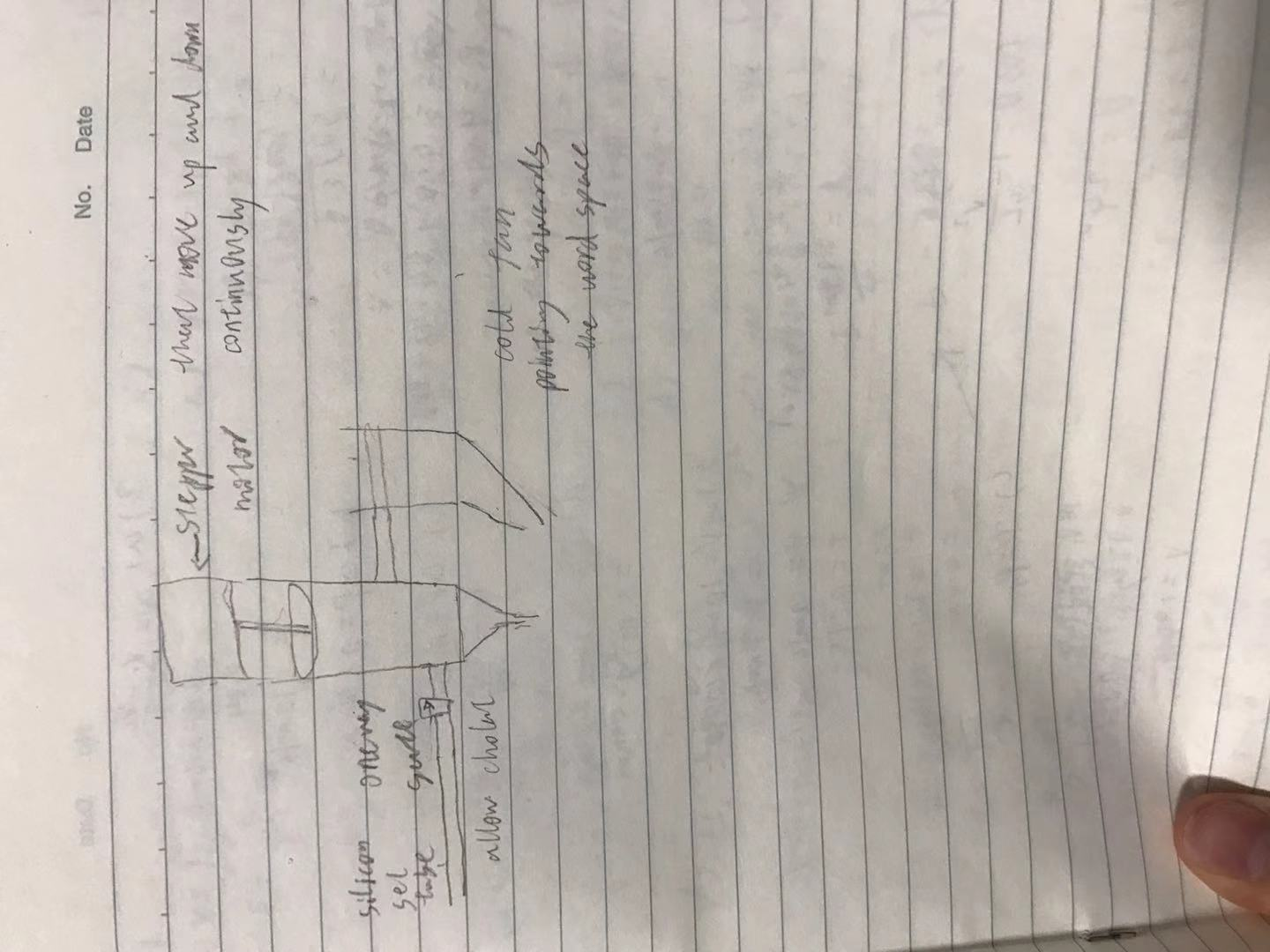 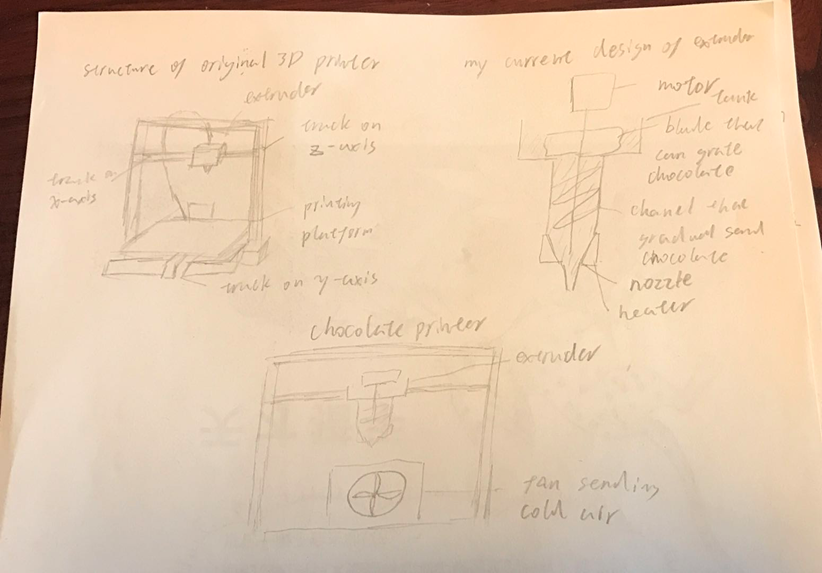 [Speaker Notes: clearer]
Design
Design
Blender
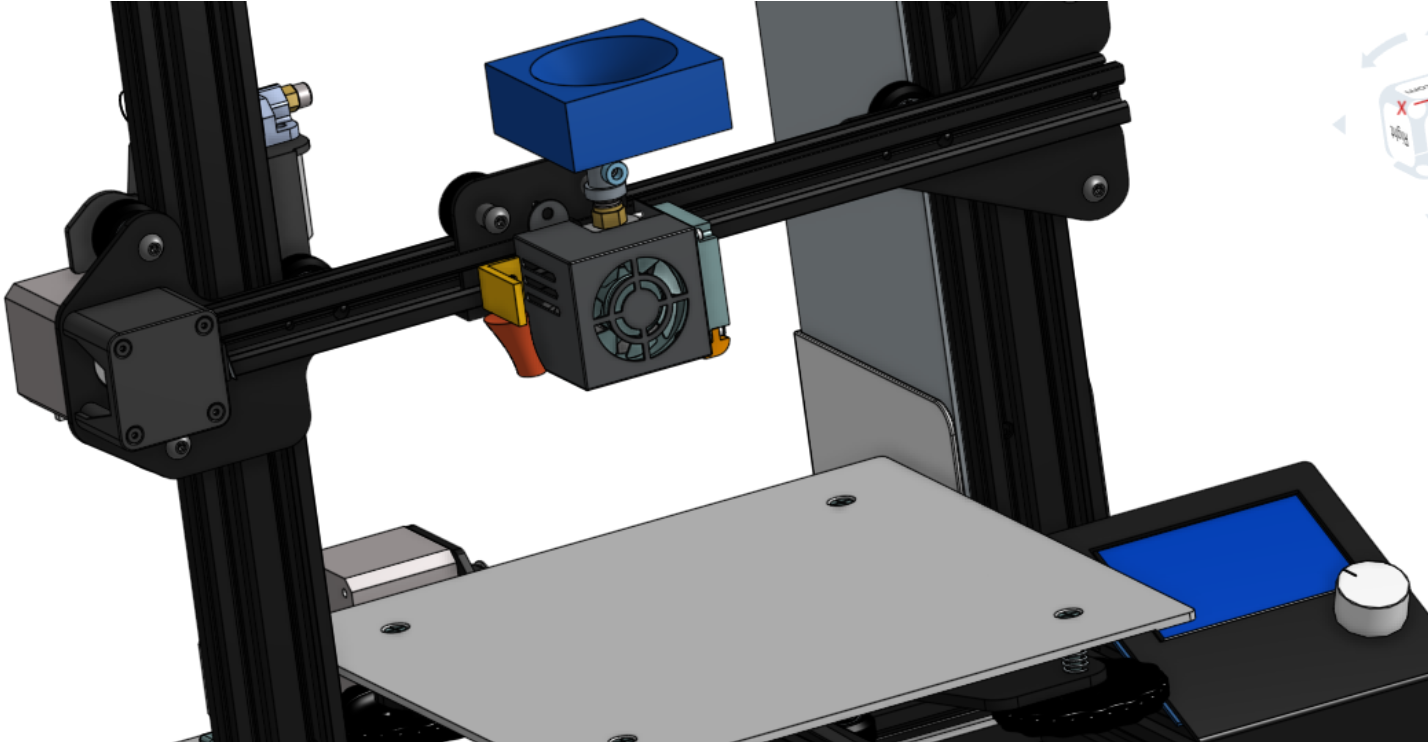 Valve
Cooling fan
[Speaker Notes: names]
Future Plan
Finish the design 3D model in next weeks

Choose the proper parts to construct the prototypes at the beginning of February

Start building and testing prototypes by the mid-February

Assemble everything when ?
[Speaker Notes: dates]
Thanks for Listening
[Speaker Notes: Improve: 
Text alignment, size of pictures, chocolate]
References
1.	Hershey to Launch the First Ever 3D Printed Chocolate Exhibit, Brian Krassenstein, Dec 17, 2014. https://3dprint.com/31758/hersheys-3d-printing-exhibit/
2.	J. I. Lipton, 3D PRINTING FOOD , FOAM AND FORCES : ADDITIVE MANUFACTURING OF EDIBLE CONSTRUCTS , CELLULAR STRUCTURES AND ACTUATORS A Dissertation Presented to the Faculty of the Graduate School of Cornell University in Partial Fulfillment of the Requirements for the Degree of Doctor of Philosophy by Jeffrey Ian Lipton August 2015 (2015).
3.	Derossi, A.; Caporizzi, R.; Ricci, I.; Severini, C. Critical Variables in 3D Food Printing; Elsevier Inc.: Amsterdam, The Netherlands, 2019; ISBN 9780128145647
4.	Tran, J.L. 3D-Printed Food. Minnesota J. Law Sci. Technol. 2016, 17, 855.
5.	About Upprinting Food. Available online: https://www.upprintingfood.com/about (accessed on13 April 2020).
6.	Izdebska, J.; Zołek-Tryznowska, Z. 3D food printing—Facts and future. Agro Food Ind. Hi Tech 2016, 27, 33–37.